Русская живопись
Подготовила ученица 11 Б класса
Кандыбка Оля
Русская живопись,
Творчество, искусство, картины русских художников
Во второй половине ХVIII века в русском искусстве формируется стиль классицизм, для которого характерны строгость рисунка, следование в композиции определенным правилам, условность колорита, использование сюжетов из Библии, античной истории и мифологии. Своеобразие русского классицизма заключалось в том, что его мастера обращались не только к античности, но и к родной истории, что они стремились к простоте, естественности и человечности. Классицизм как направление в русской художественной культуре безраздельно утвердился в конце XVIII - начале XIX веков. Этот период в русской истории живописи обыкновенно именуют высоким классицизмом.
Айвазовский Иван
Богаевский Константин
Верещагин Василий
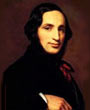 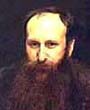 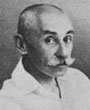 Васнецов Виктор
Исачев Александр
Брюллов Карл
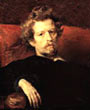 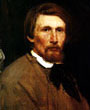 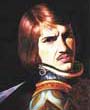 Кустодиев Борис
Рерих Николай
Репин Илья
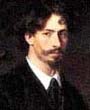 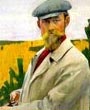 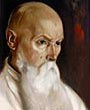 Серов Валентин
Федотов Павел
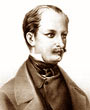 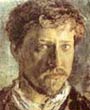 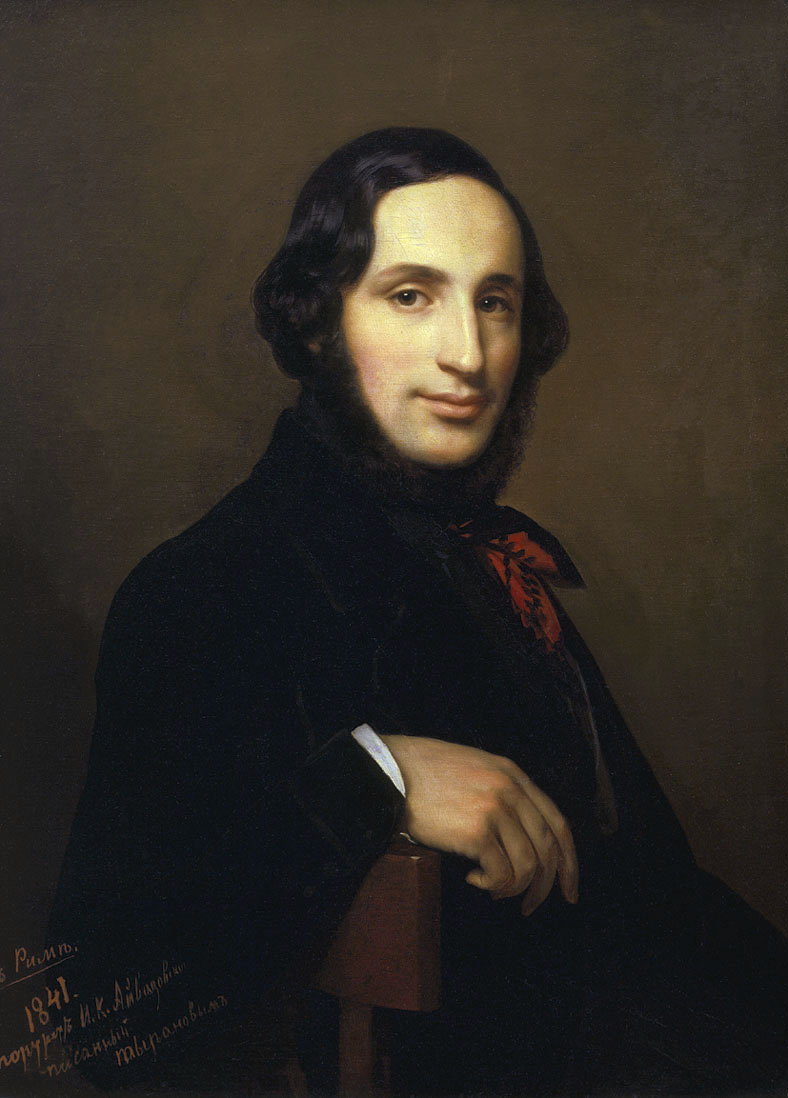 Айвазовский Иван Константинович (1817–1900), русский художник. Родился в Феодосии 17 июля 1817 в семье армянского предпринимателя. Учился в петербургской Академии художеств у М.Н.Воробьева. Работал в Крыму, Италии, посетил также Францию, Англию и ряд других стран. Любил путешествовать. Избавляясь от слишком резких контрастов классицистической композиции, Айвазовский со временем добивается подлинной живописной свободы. Живописец Главного морского штаба, Айвазовский принимает участие в ряде военных кампаний, создав немало патетических батальных полотен. Хотя он исполнил немало «чисто земных» пейзажей, среди которых выделяются украинские и кавказские виды, именно море обычно предстает у него универсальной основой природы и истории, особенно в сюжетах с сотворением мира и потопом. Айвазовский накопил большое состояние и известен также как щедрый благотворитель: в Феодосии на его средства были выстроены здания археологического музея, проведены работы по градоустройству, постройке порта и железной дороги.
"Портрет жены художника Анны Бурназян" 1882
"Всемирный потоп"1864
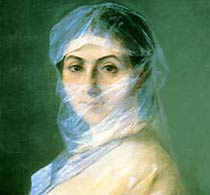 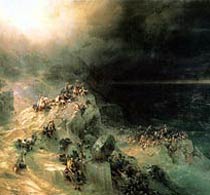 "Неаполитанский залив"1841
"Ледяные горы"1870
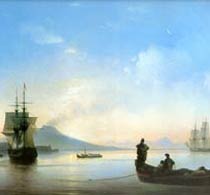 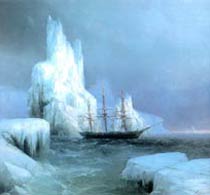 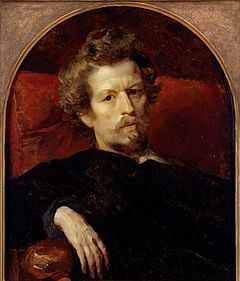 Брюллов Карл Павлович (1799—1852), русский художник. Родился Брюллов в обрусевшей немецкой семье скульптора-резчика и живописца миниатюр в Петербурге 12  декабря 1799. В 1809–1821 годах учился в Академии художеств, в частности у живописца исторического жанра Андрея Ивановича Иванова. В 1821 году Карл Брюллов был удостоен золотой медали Академии за картину: "Явление Аврааму трех ангелов у дуба Мамврийского" и права продолжения обучения живописи в Италии за казенный счет. В 1823–1835 годах Брюллов работал в Италии, испытав глубокое воздействие античного, равно как и итальянского ренессансно-барочного искусства. Итальянские картины Брюллова проникнуты чувственной эротичностью. Брюллов выступает и как мастер светского портрета, превращая свои образы в миры сияющей, «райской» красоты. 
   Картина "Последний день Помпеи" Брюллова производит сенсацию как в России, так и за рубежом, где это произведение живописца приветствуют как первый большой международный успех русской живописной школы. На родину в 1835 художник возвращается уже как живой классик. По возвращении в Россию важную сферу творчества Брюллова стали составлять монументально-оформительские проекты, где ему удалось органически сочетать таланты декоратора и драматурга.
Полным хозяином своих образов Брюллов выступает в портретах. Даже в заказных вещах феерическая пышность колорита и мизансцен выглядит в первую очередь как триумф искусства. Все более слабея от болезни, с 1849 года Брюллов живет на острове Мадейра, а с 1850 – в Италии. Умер Карл Брюллов 23 июня 1852 года в местечке Мандзиана, близ Рима.
Последний день Помпеи1833, Русский музей
Итальянский полдень1827, Русский музей
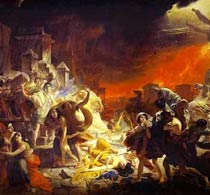 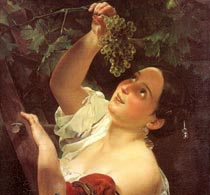 Всадница1832, Третьяковская галерея
Нарцисс, смотрящий в воду1819, Русский музей
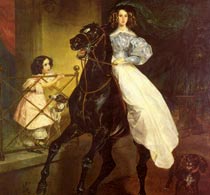 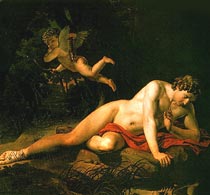 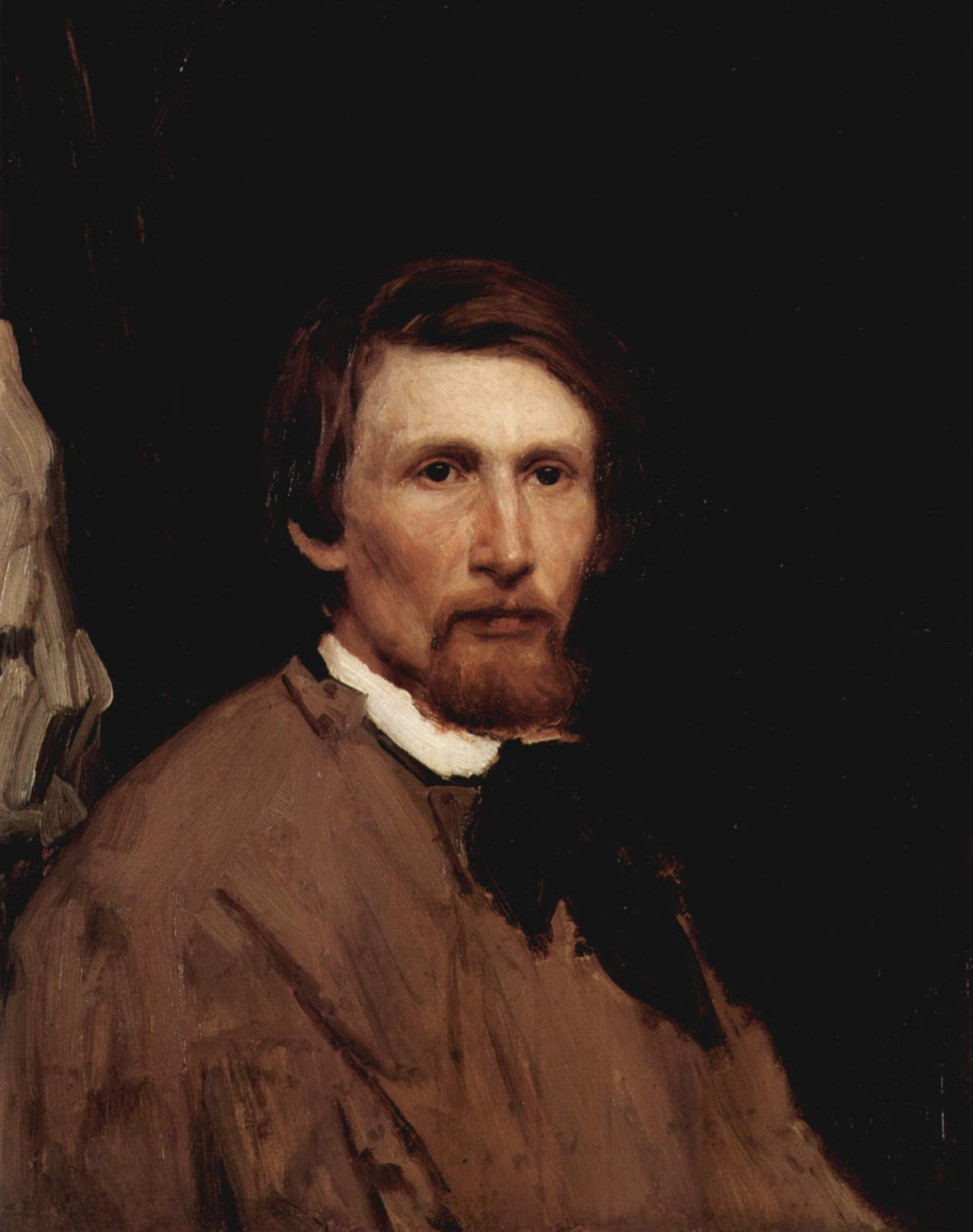 Васнецов Виктор Михайлович (1848–1926), великий русский художник, один из основоположников русского модерна в его национально-романтическом варианте. Родился в селе Лопьял 3  мая 1848 в семье священника. Учился в духовной семинарии в Вятке, затем в рисовальной школе при Обществе поощрения художеств в Петербурге и в петербургской Академии художеств.Васнецов - основоположник особого «русского стиля» внутри общеевропейского символизма и модерна. Живописец Васнецов преобразовал русский исторический жанр, соединив мотивы средневековья с волнующей атмосферой поэтической легенды или сказки; впрочем, и сами сказки зачастую становятся у него темами больших полотен. 
Принципы «русского стиля» мастер развивал также в области архитектуры и дизайна: по эскизам Васнецова, стилизующим древнерусскую старину, в Абрамцево были возведены церковь Спаса Нерукотворного и Избушка на курьих ножках, а в Москве – памятный крест на месте убийства великого князя Сергея Александровича в Кремле и фасад Третьяковской галереи. Самым же значительным монументально-декоративным свершением художника явились росписи киевского Владимирского собора. После 1905 года Васнецов примыкает к монархическому «Союзу русского народа», оформляя в славянских мотивах издания этой организации. Октябрьскую революцию Виктор Михайлович Васнецов, как убежденный монархист и славянофил, не принял.Умер Виктор Михайлович Васнецов в Москве 23 июля 1926 года.
Аленушка, 1881Третьяковская галерея, Москва
Витязь на распутье, 1878Русский музей, Санкт-Петербург
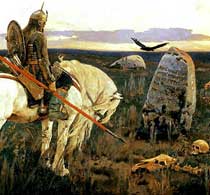 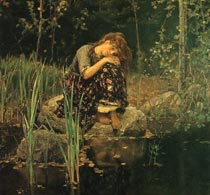 Сирин и Алконост(Песнь радости и печали), 1898
Иван Царевич на сером волке1889, Третьяковская галерея, Москва
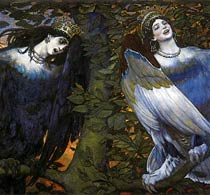 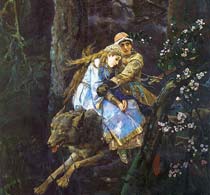 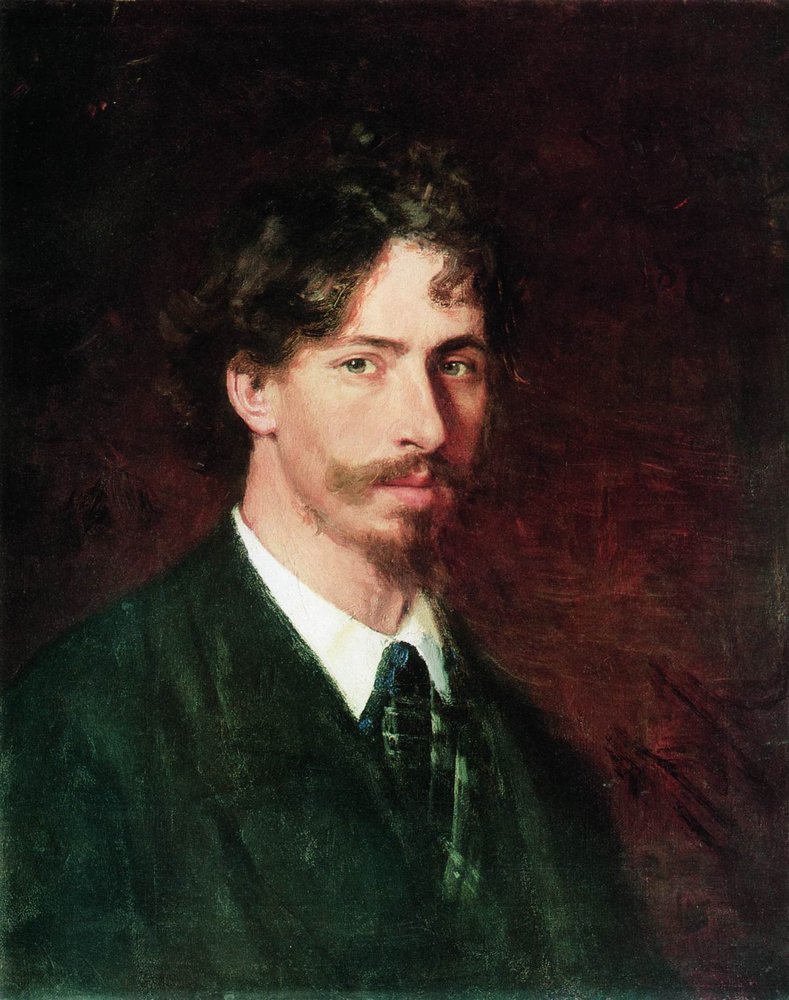 Репин Илья Ефимович (1844—1930), великий русский художник. Родился 24 июля 1844 года в Чугуеве в семье военного поселенца. Свои первые художественные навыки Илья Репин получил в местной школе военных топографов, а затем у чугуевского иконописца И.М.Бунакова. Перебравшись в Петербург в 1863 году, Репин учился в рисовальной школе Общества поощрения художеств и в Академии художеств. Жил в Италии и Франции. В 1877 году Репин вернулся в Чугуев, затем жил в Москве и в Петербурге. Являлся одним из активнейших членов «Товарищества передвижников». Сенсацией стала картина Репина "Бурлаки на Волге». 
Удивительно лирически-притягательны портреты Репина. Художник создает острохарактерные народные типажи,  многочисленные антологически-совершенные образы деятелей науки и культуры.
Особенно красочно-задушевны образы родных художника: "Осенний букет" (дочь Вера); целый ряд картин с женой Репина Надеждой Ильиничной. Репин проявил себя и как выдающийся педагог: был профессором-руководителем мастерской и ректором  Академии художеств, одновременно преподавал в школе-мастерской Тенишевой.
Старея, художник продолжает удивлять публику. Апогея импрессионистически-живописной свободы – и в то же время психологизма – достигает живопись Репина в портретных этюдах для Государственного Совета. 
После октябрьского переворота 1917 года художник оказывается отъединенным от России в своих «Пенатах», когда Финляндия обретает независимость. В 1922–1925 годах Репин пишет едва ли не лучшую из своих религиозных картин – проникнутую беспросветным трагизмом Голгофу.  Несмотря на приглашения на самом высоком уровне, он так и не переехал на родину, хотя и поддерживал связи с живущими там друзьями.Илья Ефимович Репин умер в своих «Пенатах» 29 сентября 1930 года.
Бурлаки на Волге, 1870-1873 год, Государственный Русский музей, Санкт-Петербург
Иван Грозный и его сын Иван16 ноября 1581 года, 1885, Третьяковская галерея
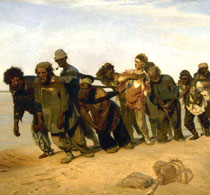 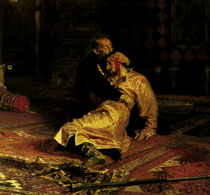 Запорожцы пишут письмо турецкому султану, 1878–1891
Садко в Подводном царстве1876, Русский музей
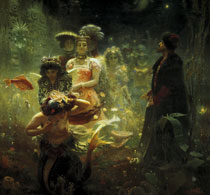 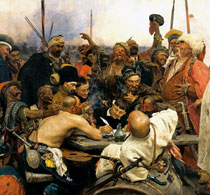 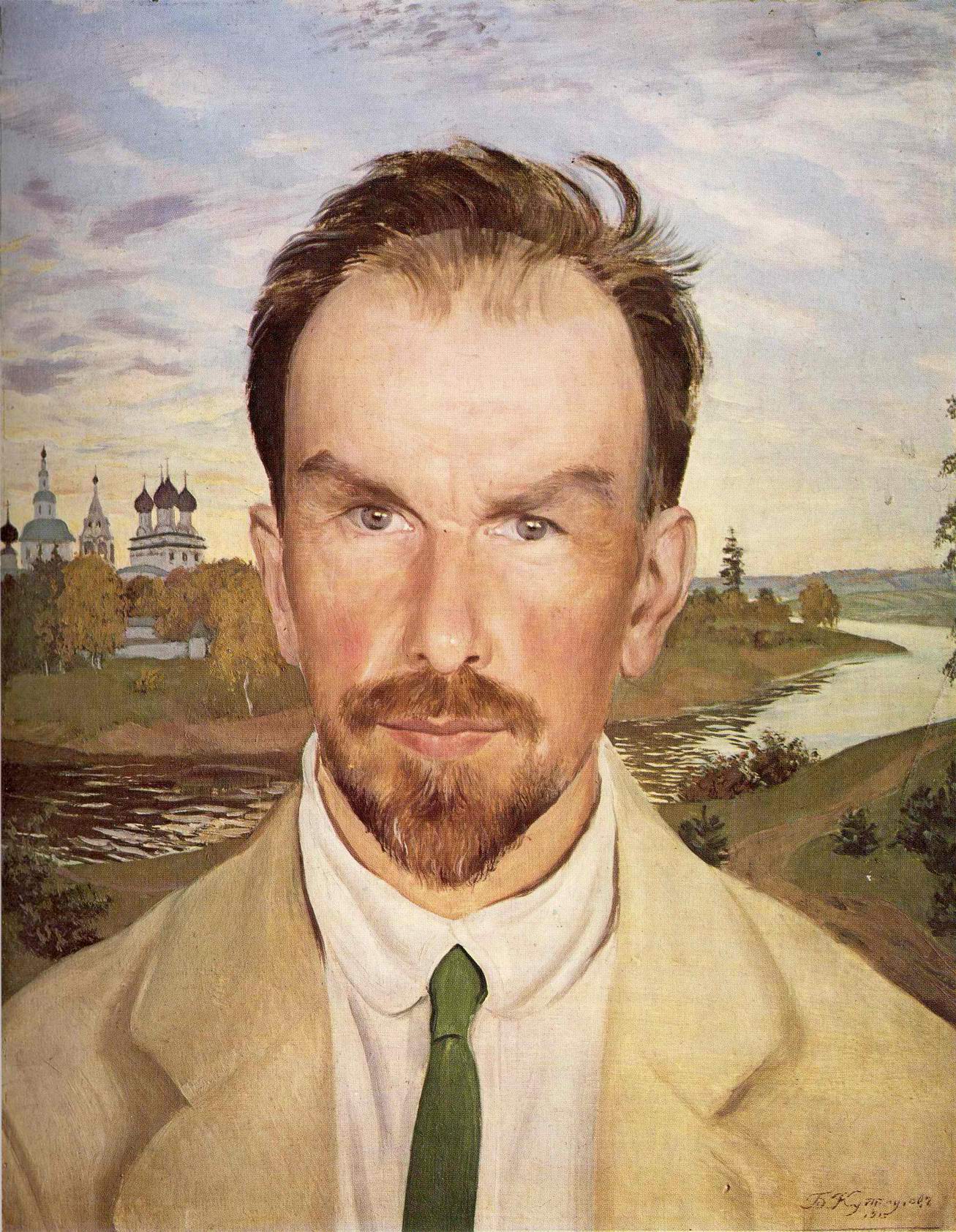 Кустодиев Борис Михайлович (1878–1927), русский художник. Родился в Астрахани 23 февраля 1878 в семье преподавателя духовной семинарии. Посетив в 1887 году выставку передвижников и впервые увидев картины настоящих живописцев, юный Кустодиев был потрясен. Он твердо решил стать художником. Окончив в 1896 году духовную семинарию, Кустодиев едет в Петербург и поступает в Академию художеств. Занимаясь в мастерской И. Е. Репина, Кустодиев много пишет с натуры, стремится овладеть мастерством передачи красочного многообразия мира. Проживая в Петербурге и Москве, Кустодиев часто наезжал в живописные уголки русской провинции, прежде всего в города и села Верхней Волги, где кистью художника рождались знаменитые образы русского традиционного быта и красочные народные типажи. Эти серии и близкие им полотна подобны красочным снам о старой России. Революцию Кустодиев воспринял карнавально, в духе народного лубка.
Хотя в 1916 году паралич приковал художника к инвалидному креслу, Кустодиев продолжал активно работать в разных видах искусства, продолжая свои популярные «волжские» серии. После революции Кустодиев создал лучшие свои вещи в сфере книжной иллюстрации и сценографии. Умер Борис Михайлович Кустодиев в Ленинграде 26 мая 1927 года.
Портрет Ренэ Нотгафт, 1914Русский Музей, Санкт-Петербург
Русская Венера1925-1926
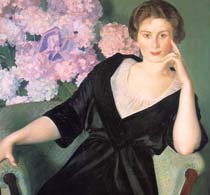 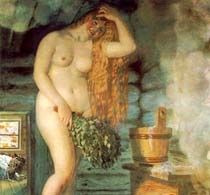 Портрет Федора Шаляпина1922, Русский Музей
Зима1919, Русский Музей
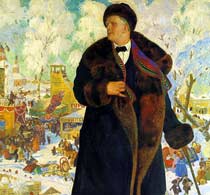 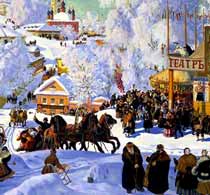 С конца 20-х годов в России утверждается принцип социалистического реализма. Идейность становится главной определяющей силой в художественном творчестве. Несмотря на сильное влияние идеологии создавались настоящие произведения искусства мирового уровня. Творчество пейзажистов С.В. Герасимова, В.Н. Бакшеева, А.А. Пластова, творчество П.Д. Корина, А.Н. Остроумомой-Лебедевой, И. Глазунова, К. Васильева, А. Шилова, А. Исачева - убедительное тому доказательство. С 1960-х годов наступает возрождение русского авангарда. В 1970-1980-х годах получило признание творчество советских художников - Р. Бичунаса, Р. Тордия, Д. Жилинского, А. Зверева, Э. Штейнберга, М. Ромадина, М. Лейса, В. Калинина и других представителей не только "официально разрешенного искусства". Русский постмодернизм 90-х ХХ века - пример творчества группы «СВОИ». Сам факт объединения разноплановых художников в единый живой организм, не ограниченный концептуальными или стилевыми рамками, наиболее точно соответствует основному принципу постмодернизма о параллелизме и равнозначности художественных тенденций.
Спасибо за внимание)))